Фотоотчет  о работе с родителями. «Благоустройство участка в детском саду в зимний период»
Фотоотчет средней и второй младшей группы.
Воспитатели: Панасенкова Л.П,  Осолодкова З.К, Пивоварова Е.Н.
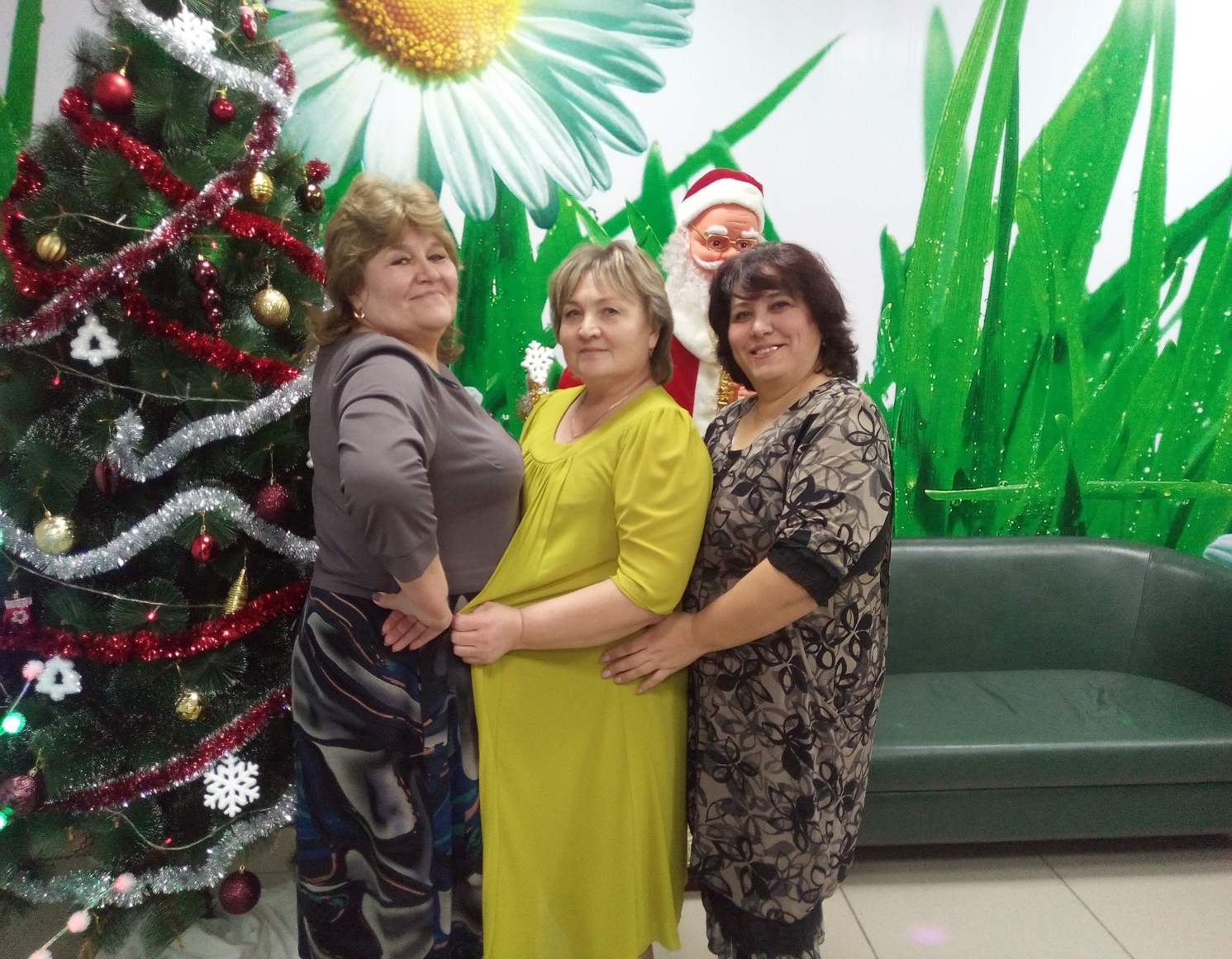 Наш зимний участок.
У каждой группы в детском саду есть свой участок. Каждому педагогу хочется, что бы его участок был самый красивый и не похож на другие, так чтобы дети с удовольствием гуляли, играли и занимались на нем. Многие родители проявили интерес к оформлению участка, на котором гуляет их ребенок, оказали посильную помощь. Все это сделано руками родителей наших групп. С большой заботой и любовью к детям. Мы постарались сделать так, чтобы пребывание детей на прогулке было максимально комфортно и интересно.
Цели и задачи оформления зимнего участка
Цель: 
создание максимальных условий для воспитательной и образовательной работы с детьми на воздухе в зимний период.
Задачи:
• развитие воображения детей;
• укрепление здоровья детей; повышение двигательной активности;
• содействие укреплению связи детского сада с семьей;
• обогащение впечатлений детей за счет различных форм работы;
• воспитание бережного отношения к постройкам из снега.
Вот как все начаналось.
Все декабрьские и январские морозные деньки. Мы с родителями порхали как стрекозки, не страшась угроз зимы.
Сказку здесь лепили все, не про деда не про бабу, а детишкам на забаву.
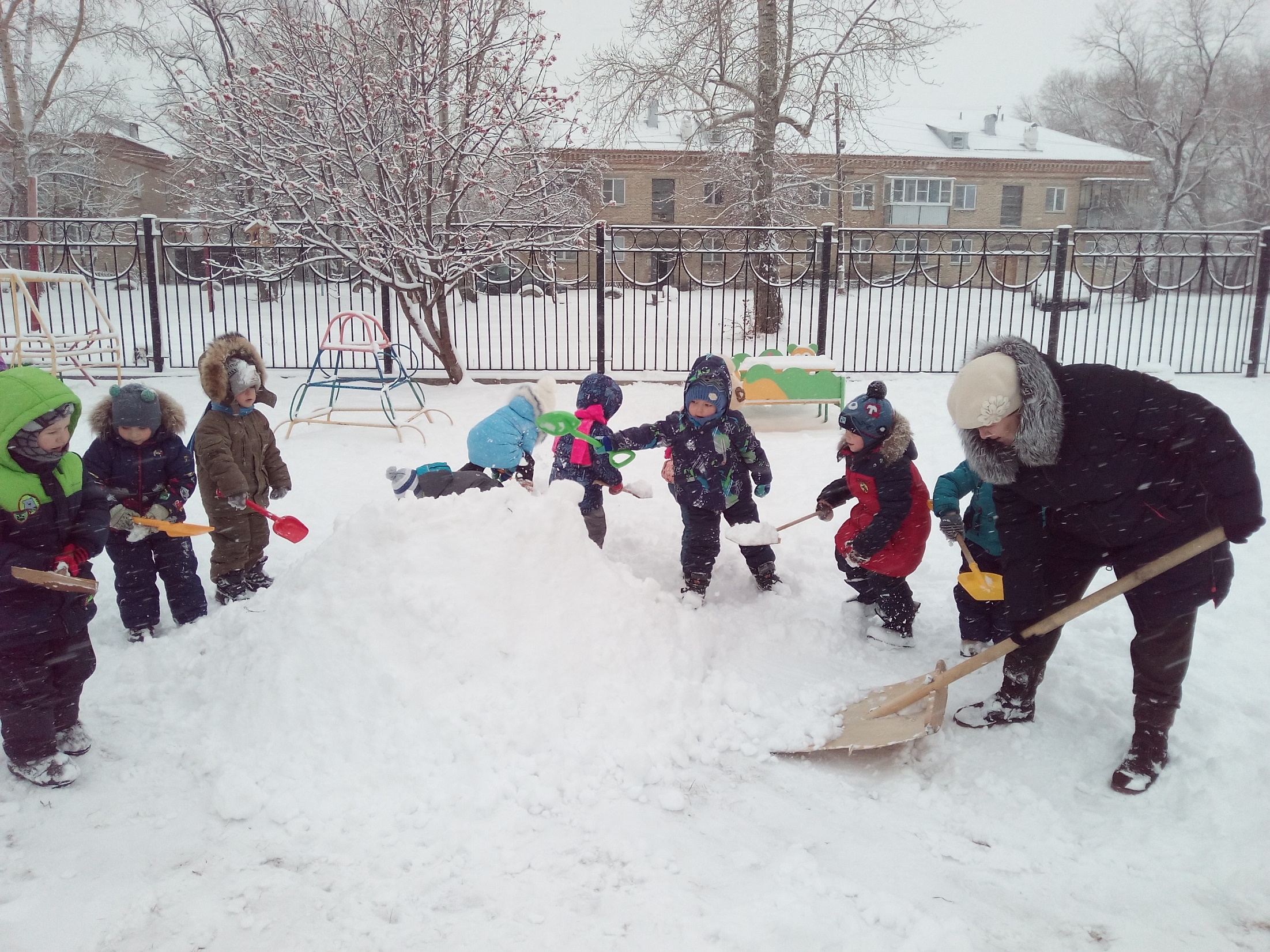 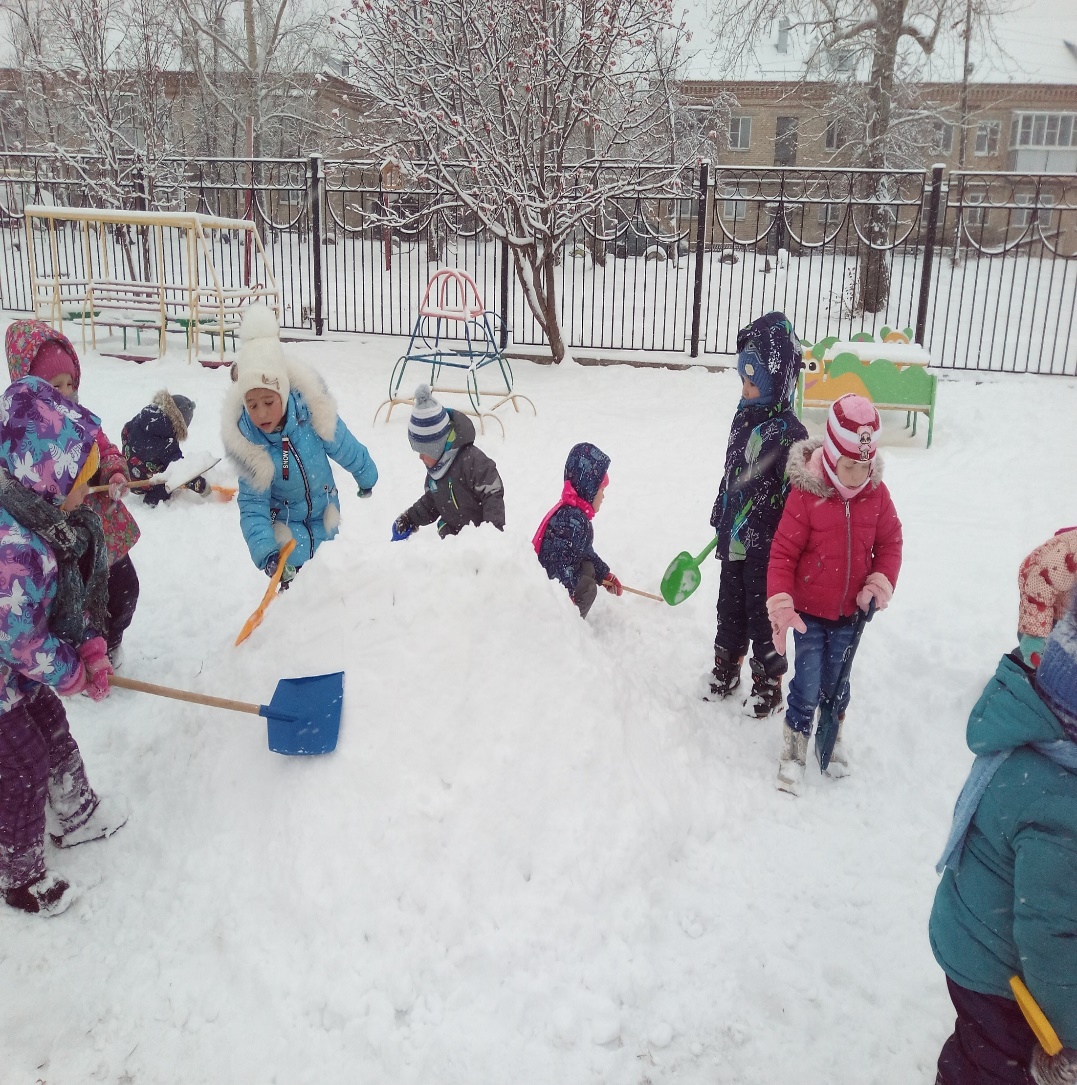 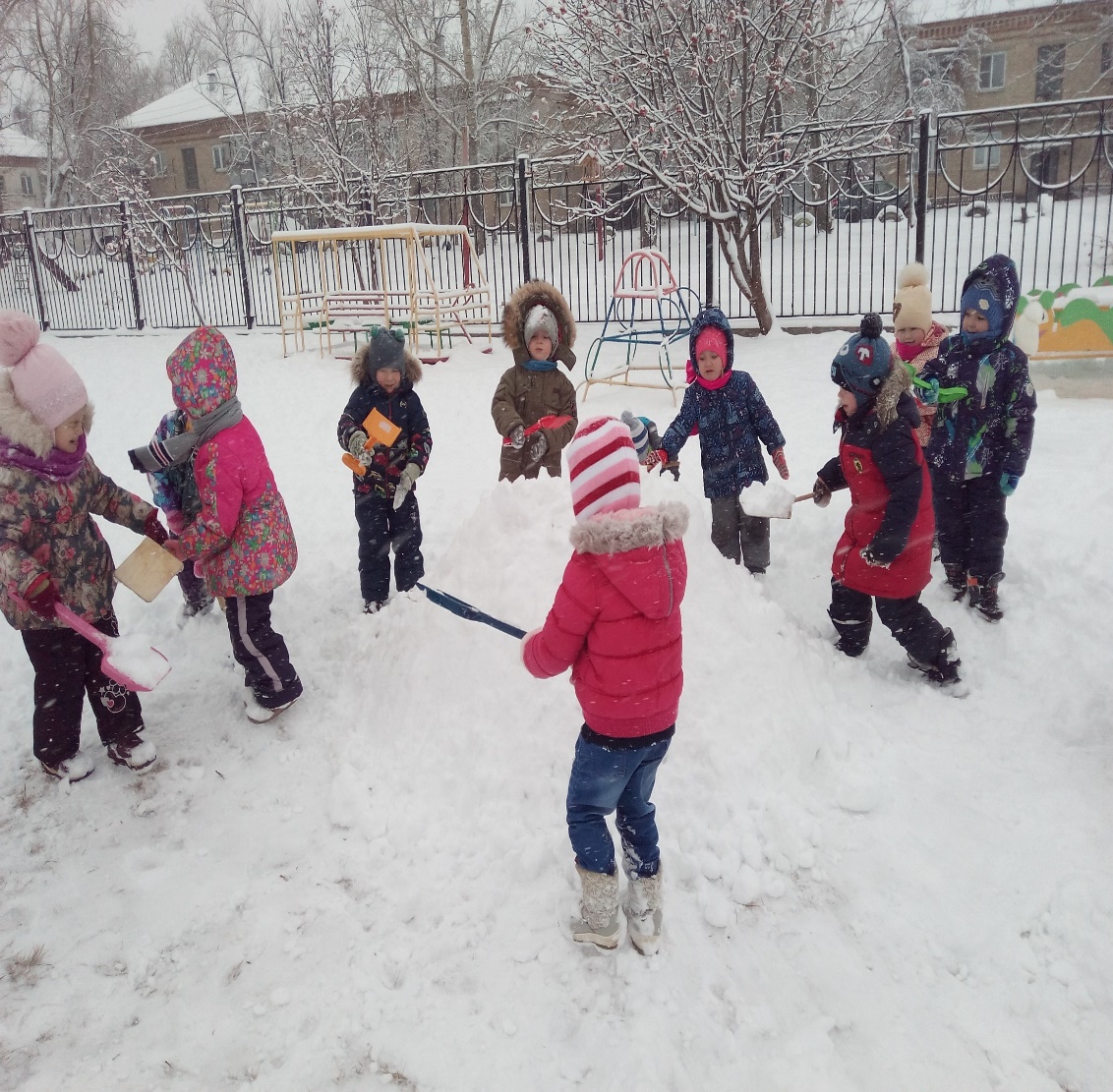 Помощь волонтёров из школы в уборки снега и постройки горки для малышей
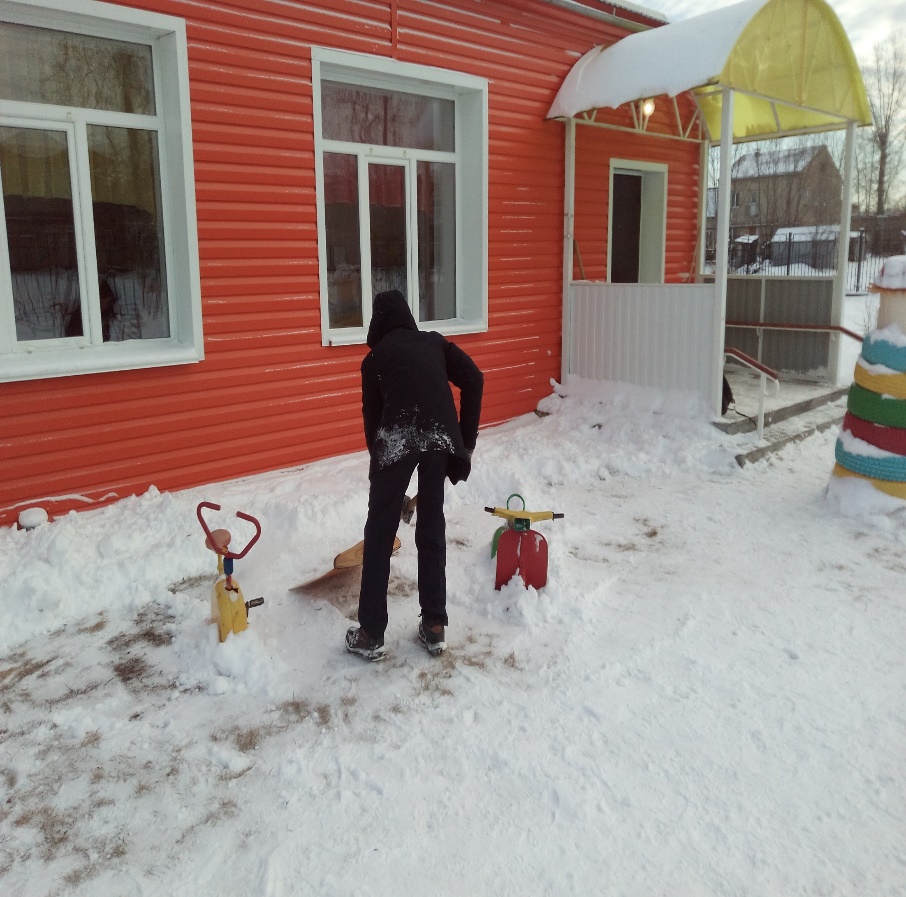 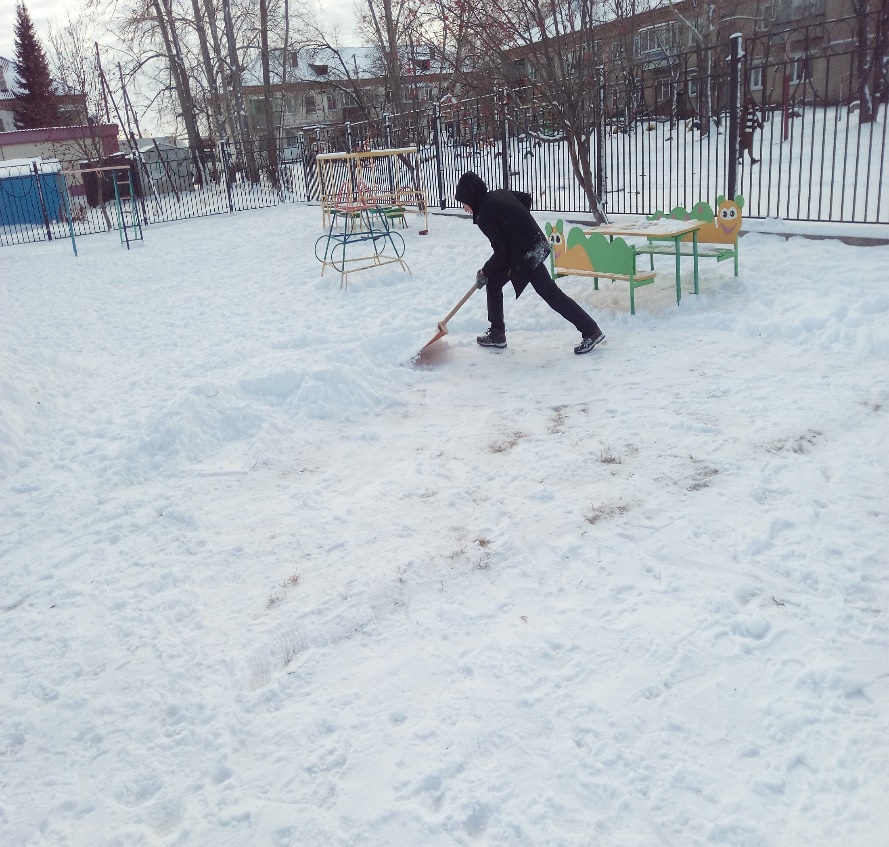 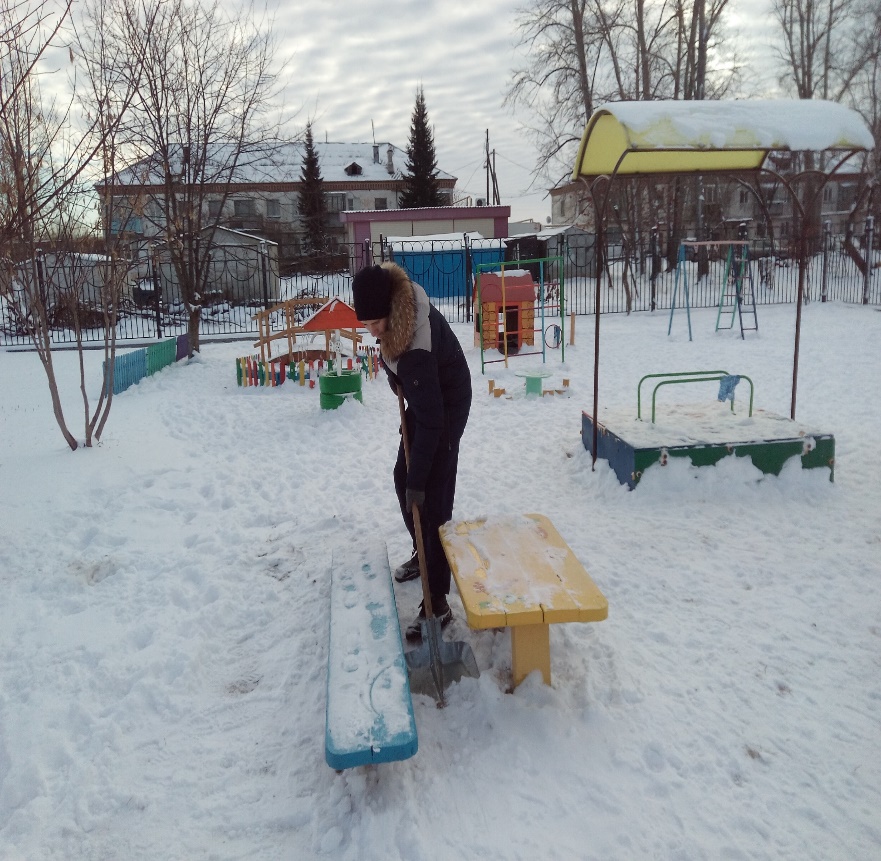 Помощь родителей
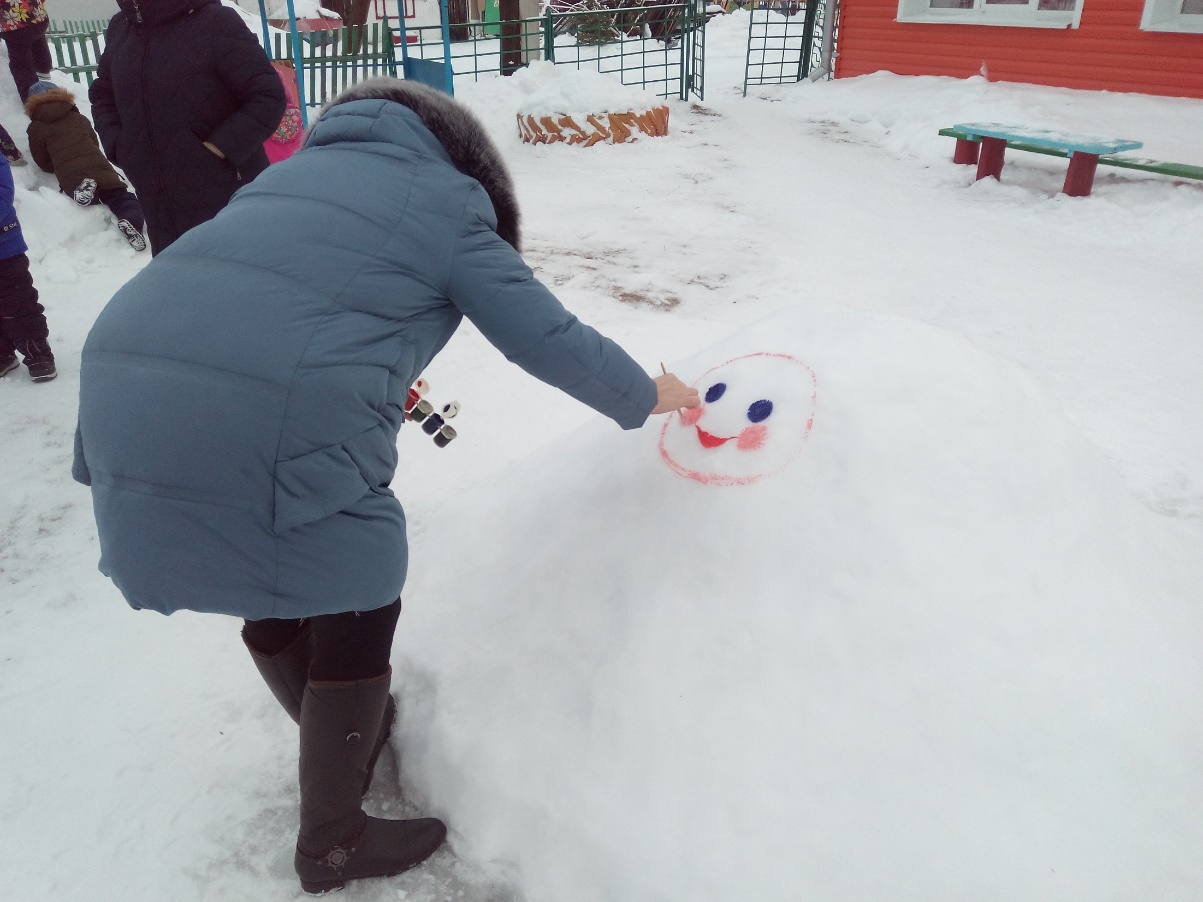 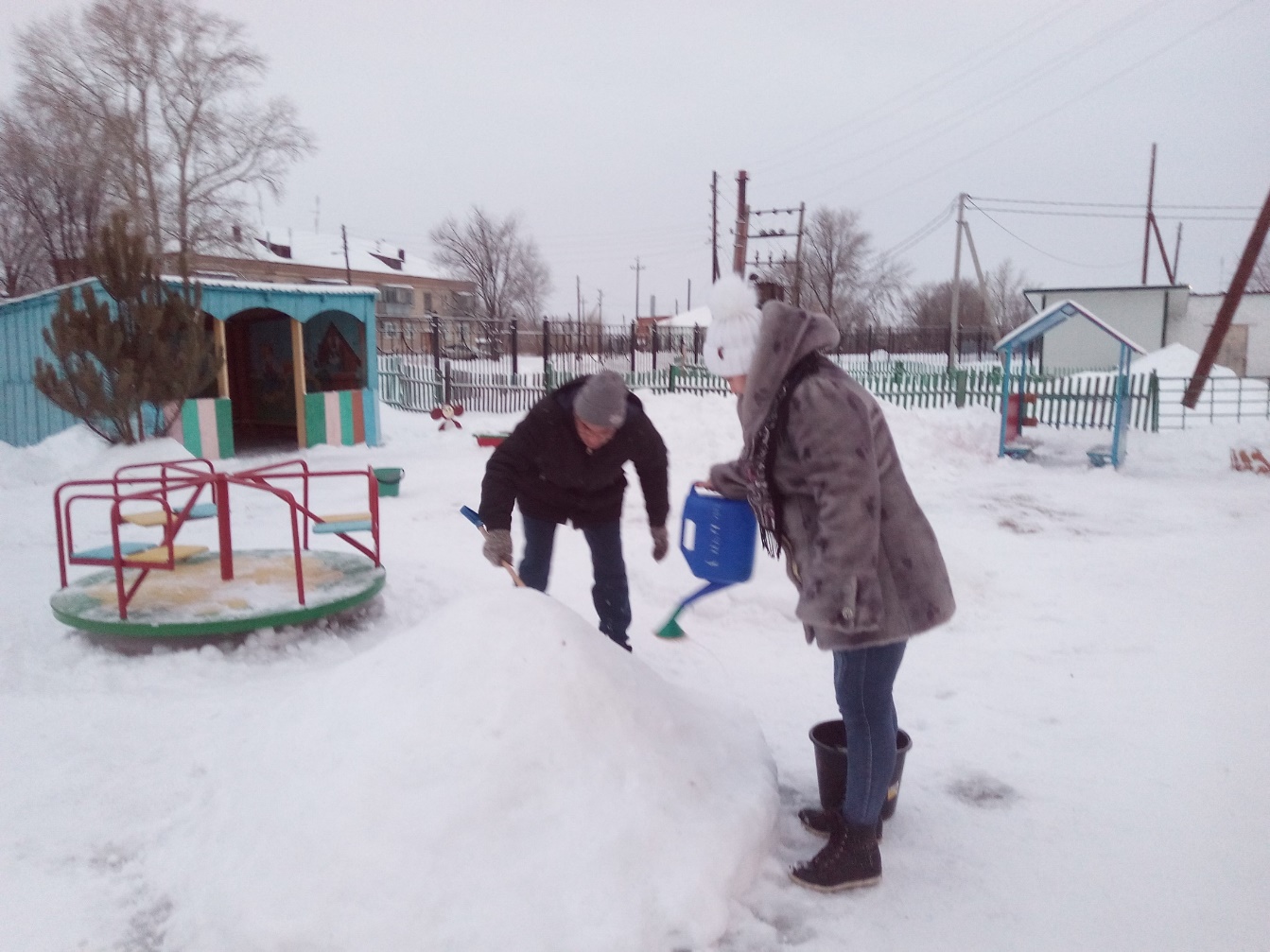 Вот что получилось.
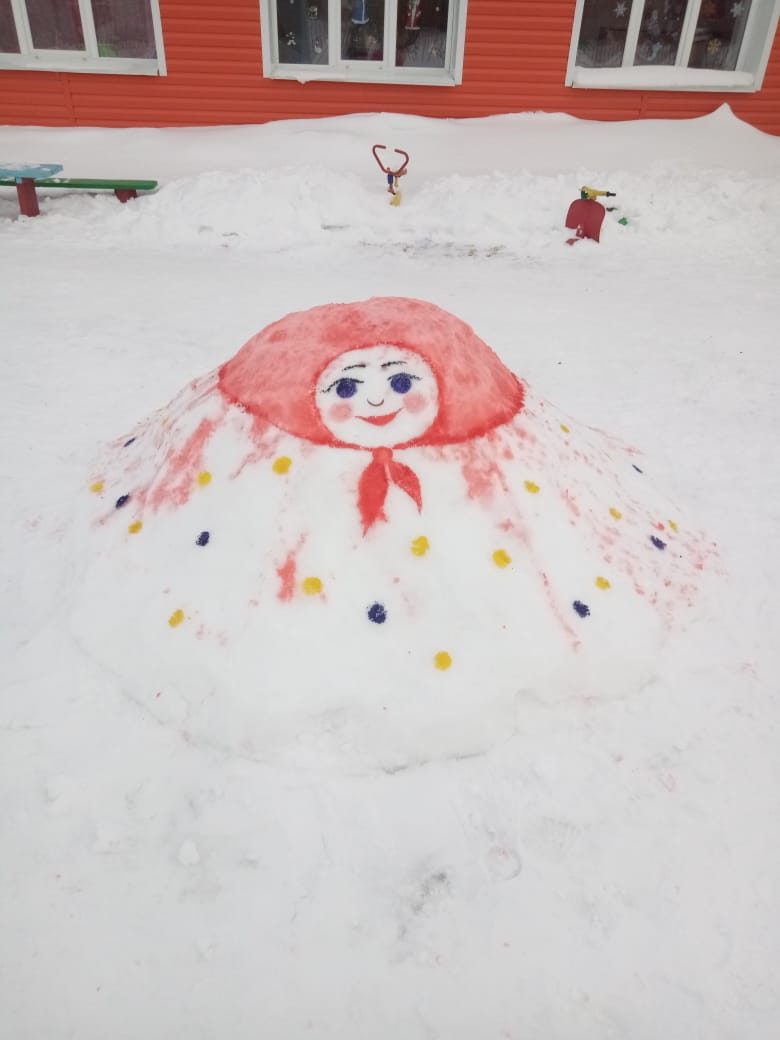 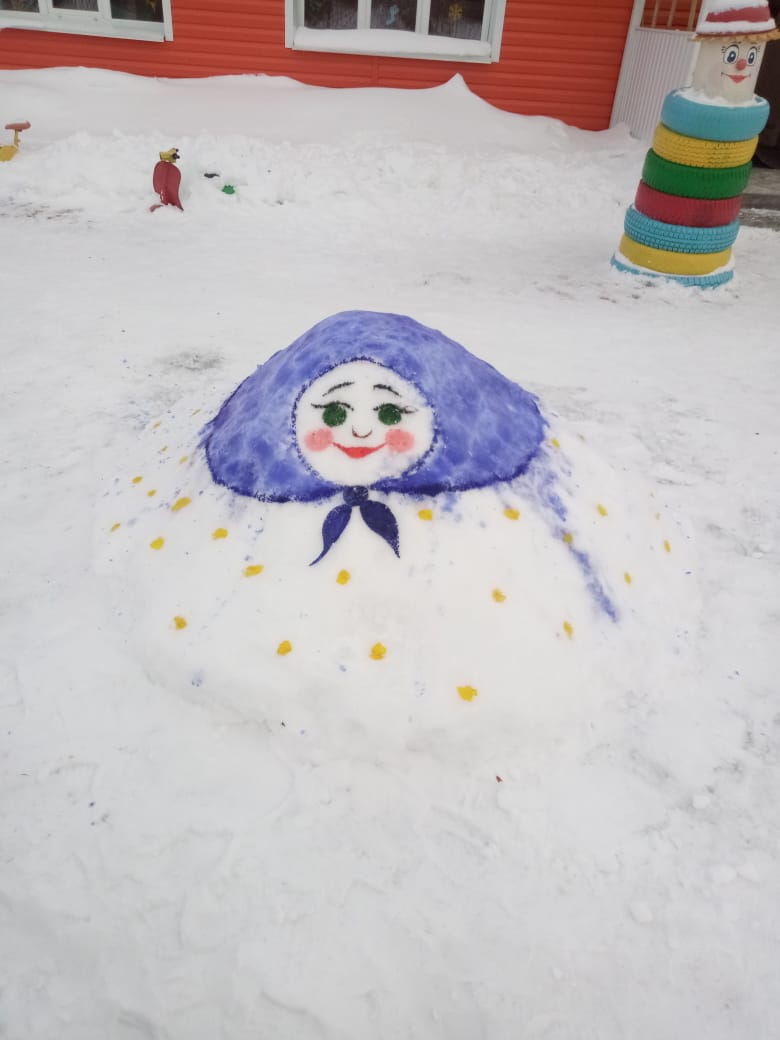 Вот что получилось .
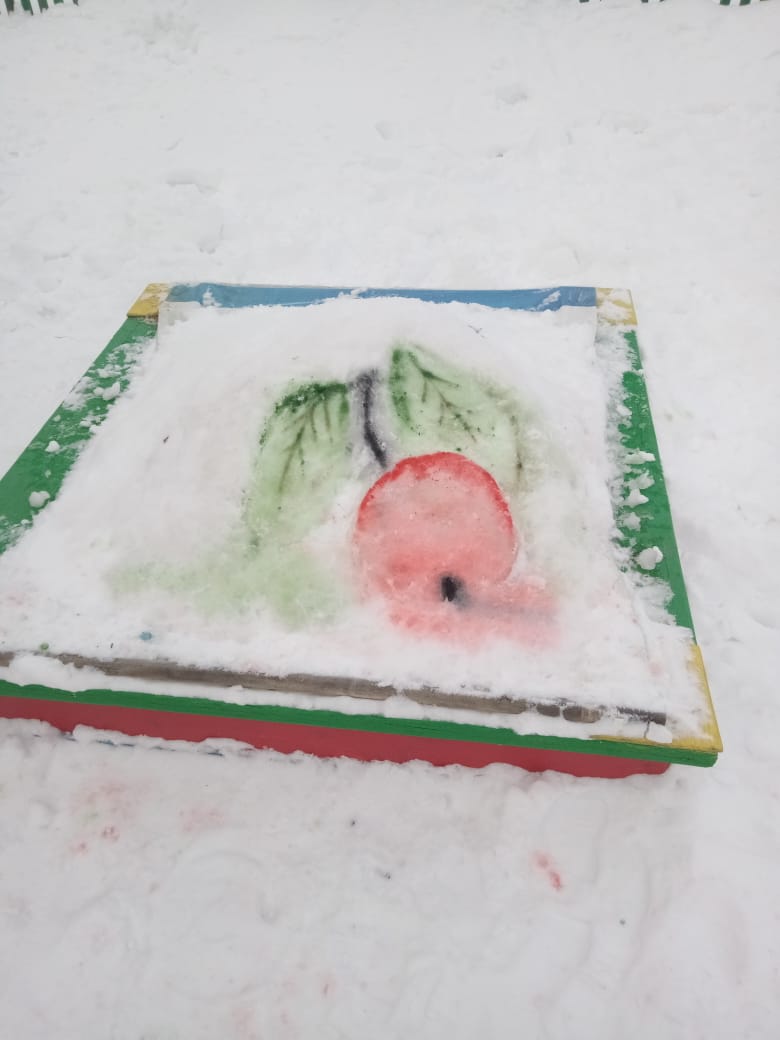 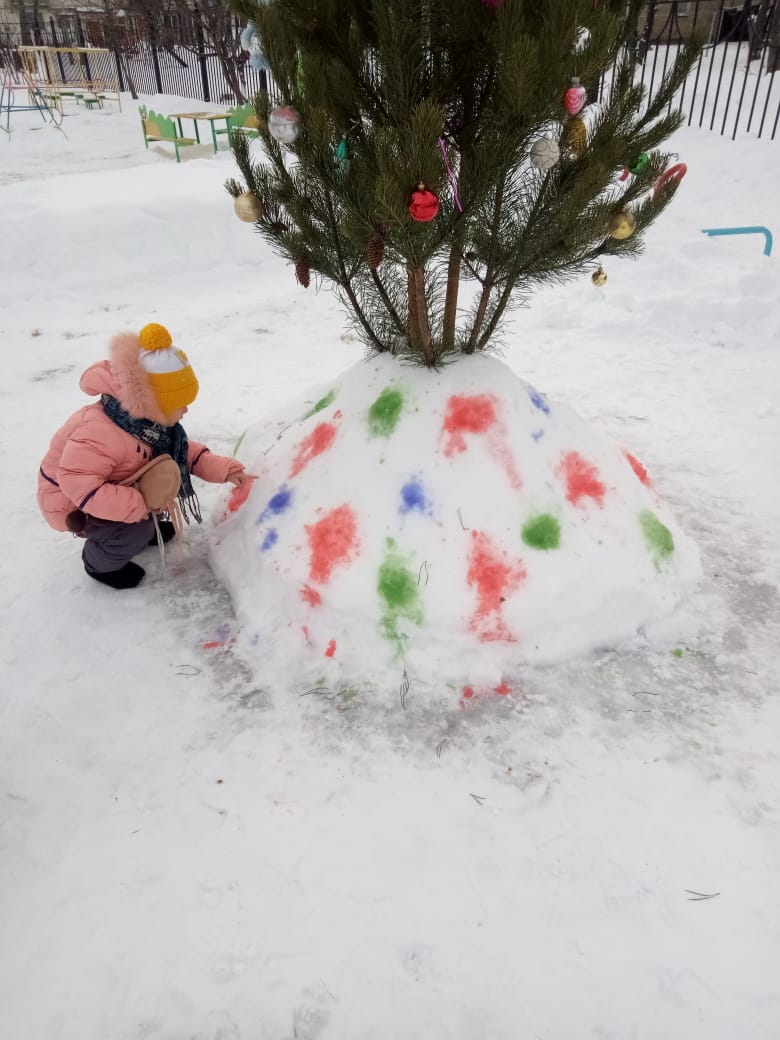 Наша ребятишки любят резвится на прогулке.
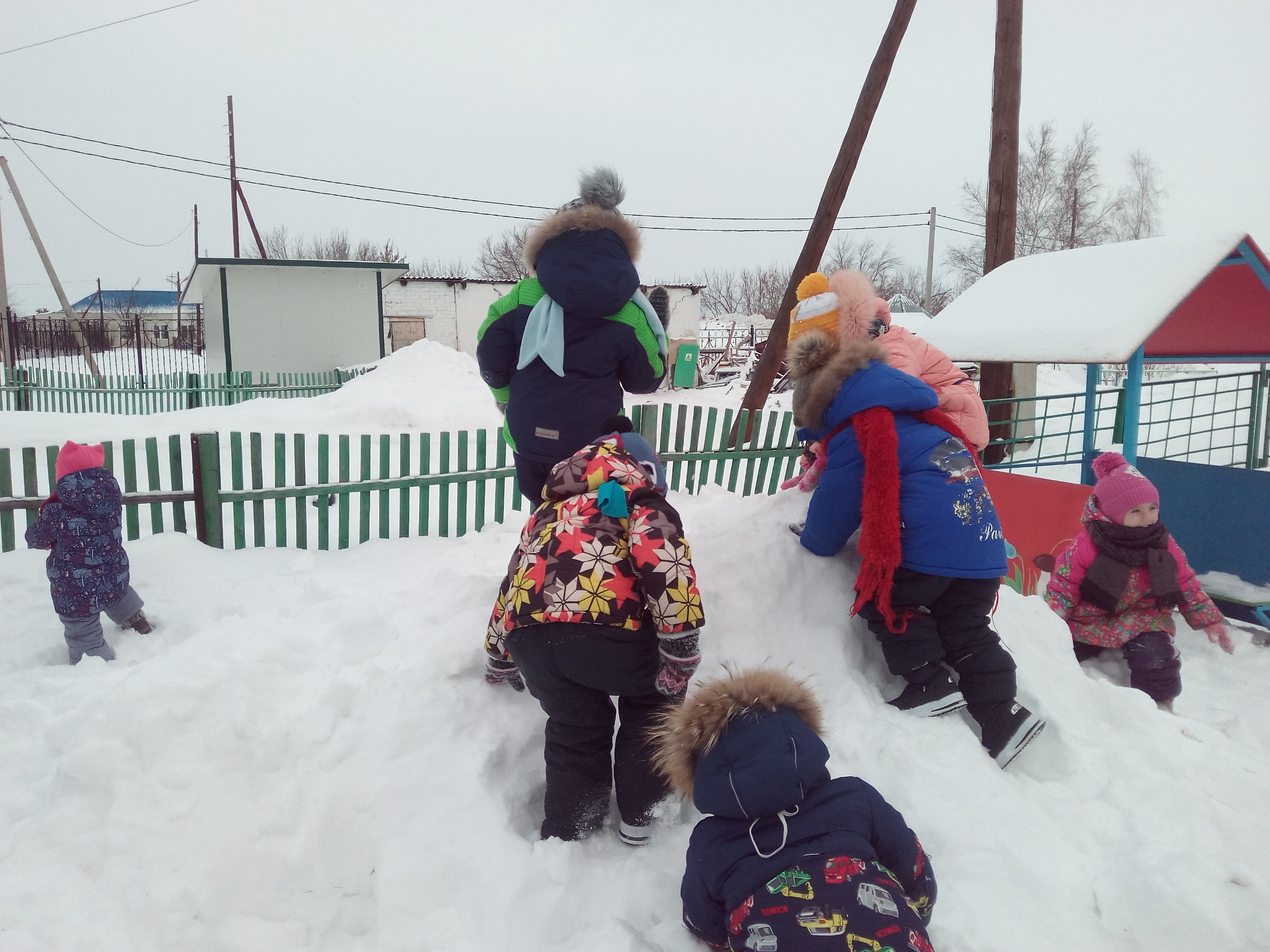 Спасибо за внимание.
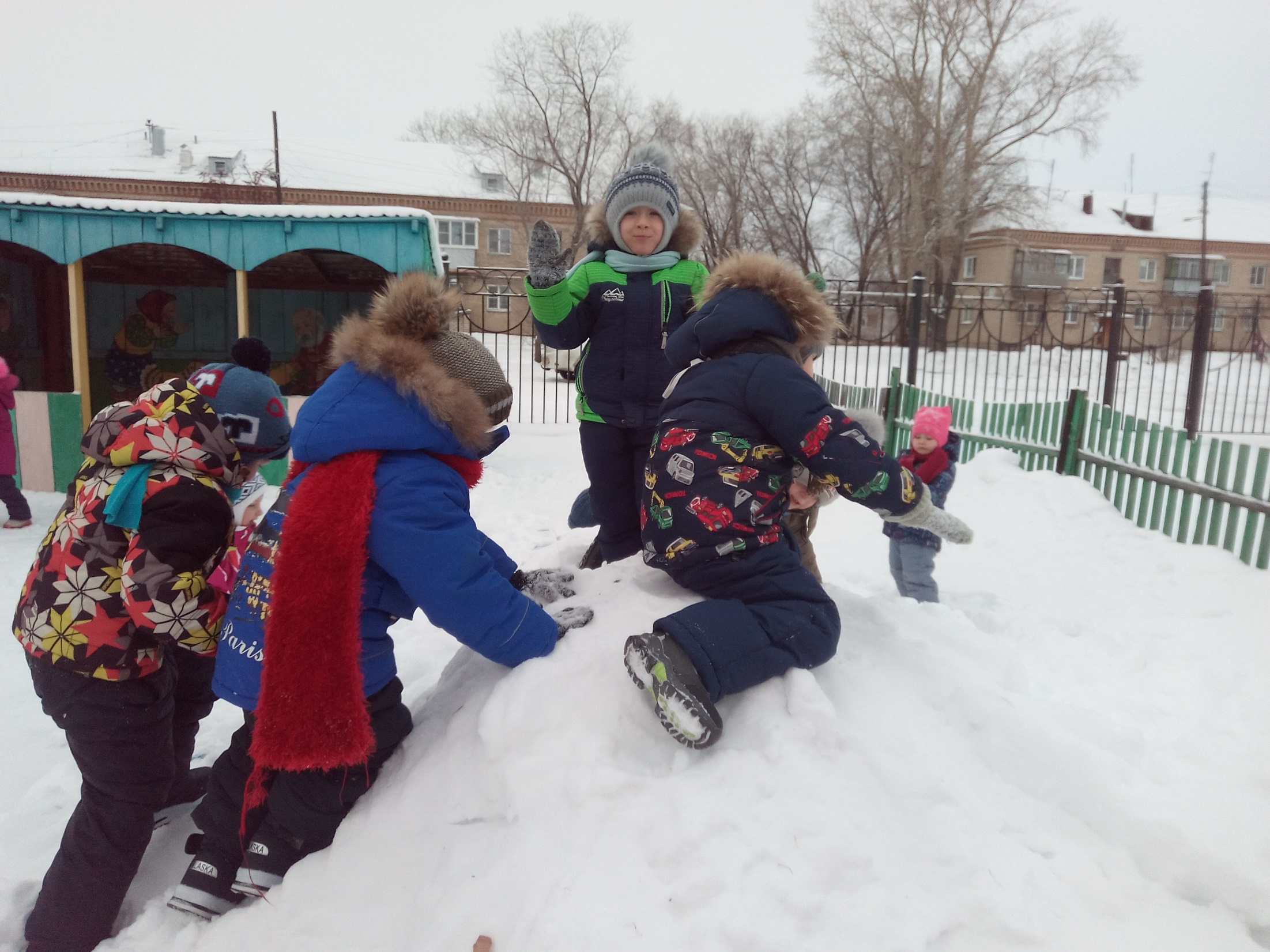